Radial DWD
Consider Training Data



But What About
Test Point In A
Different Corner
???
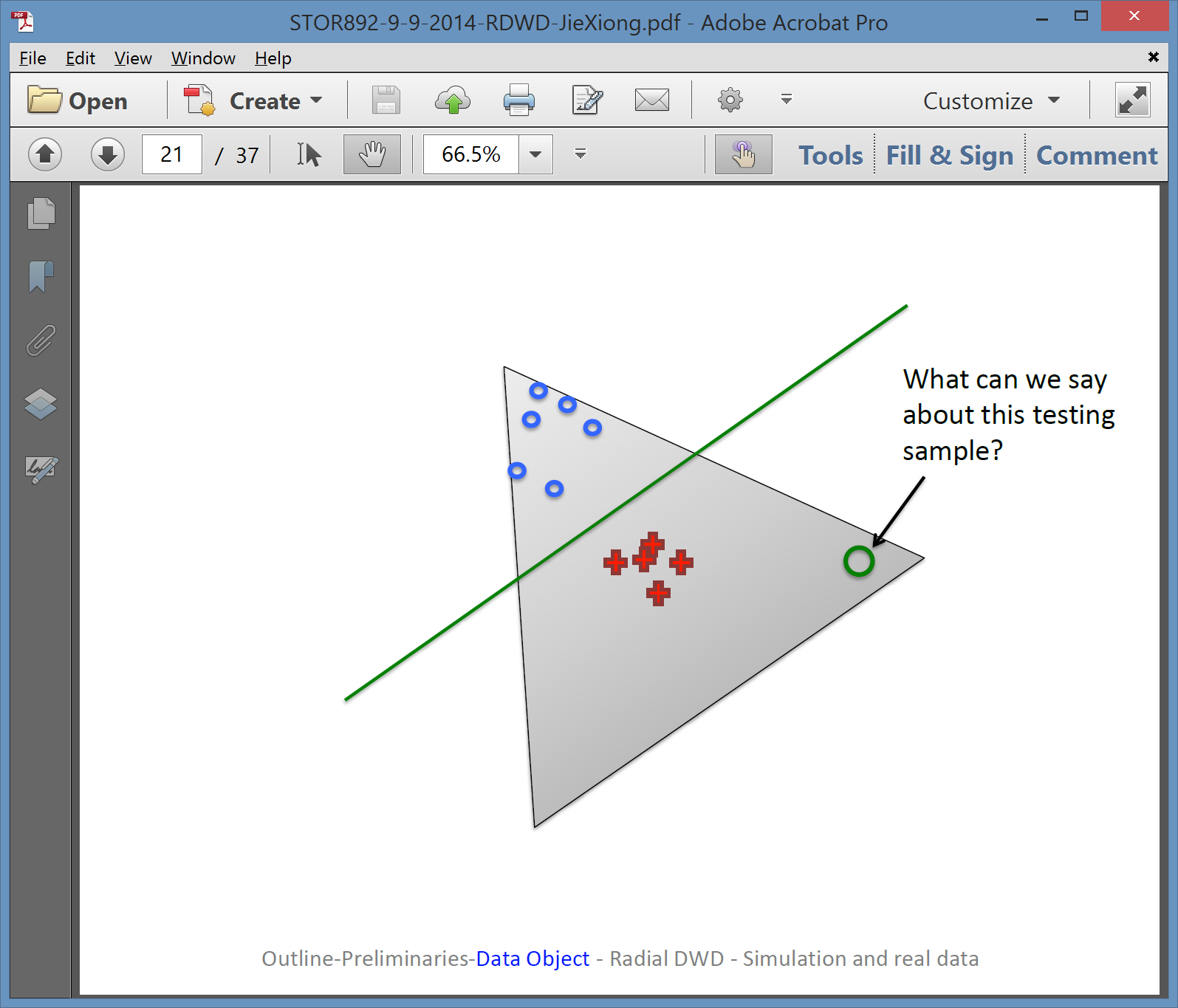 Radial DWD
Approach:
Replace Separating Plane
With Separating Sphere

Find Parameters
Via DWD-like
Optimization

Enables Finding Corners
With No Training Data
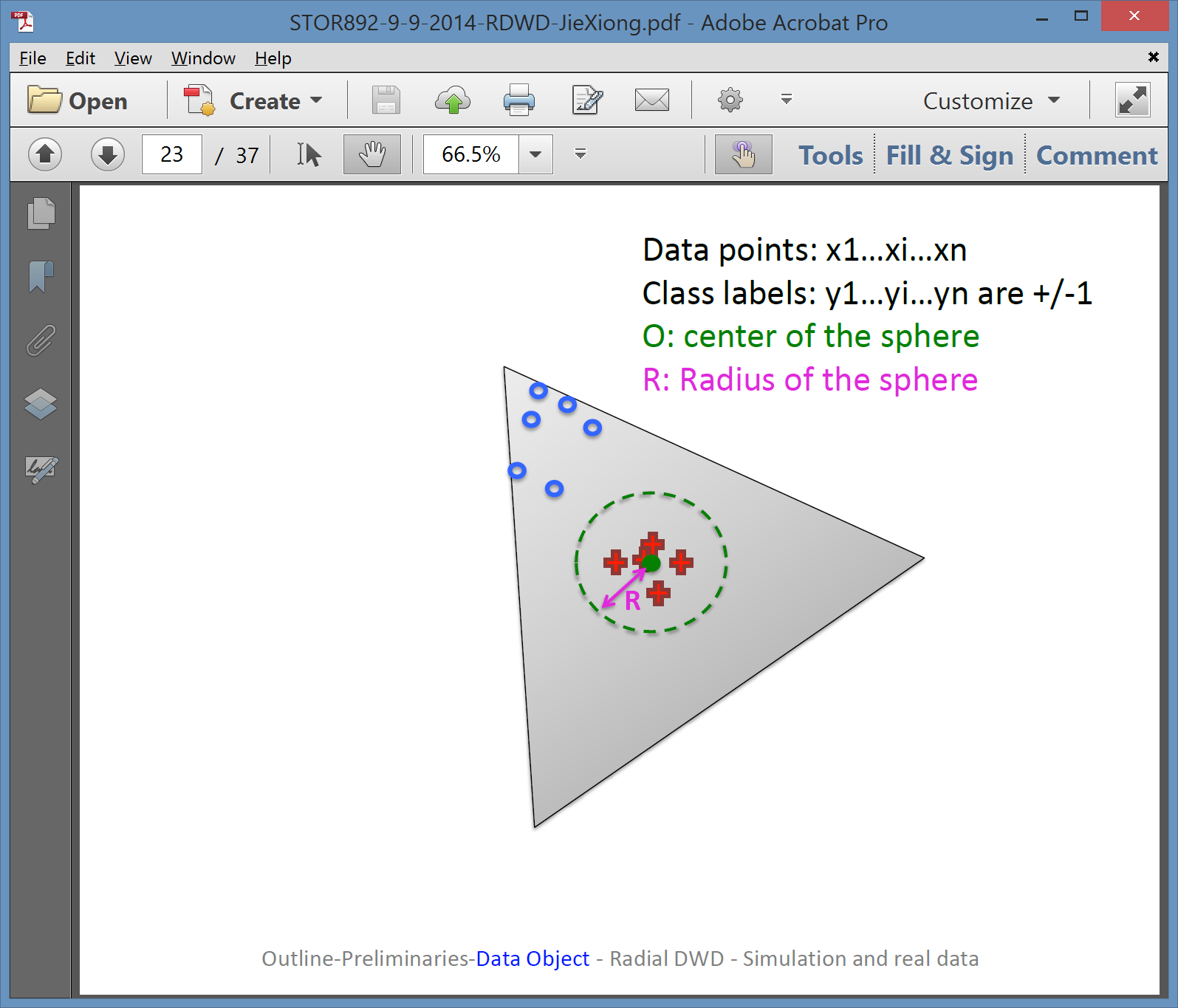 Virus Hunting
Compare With Other Classifiers
Even Kernel SVM Fails!!!

Reason:
Test Data
Lies In
Corners
With No
Training
Data
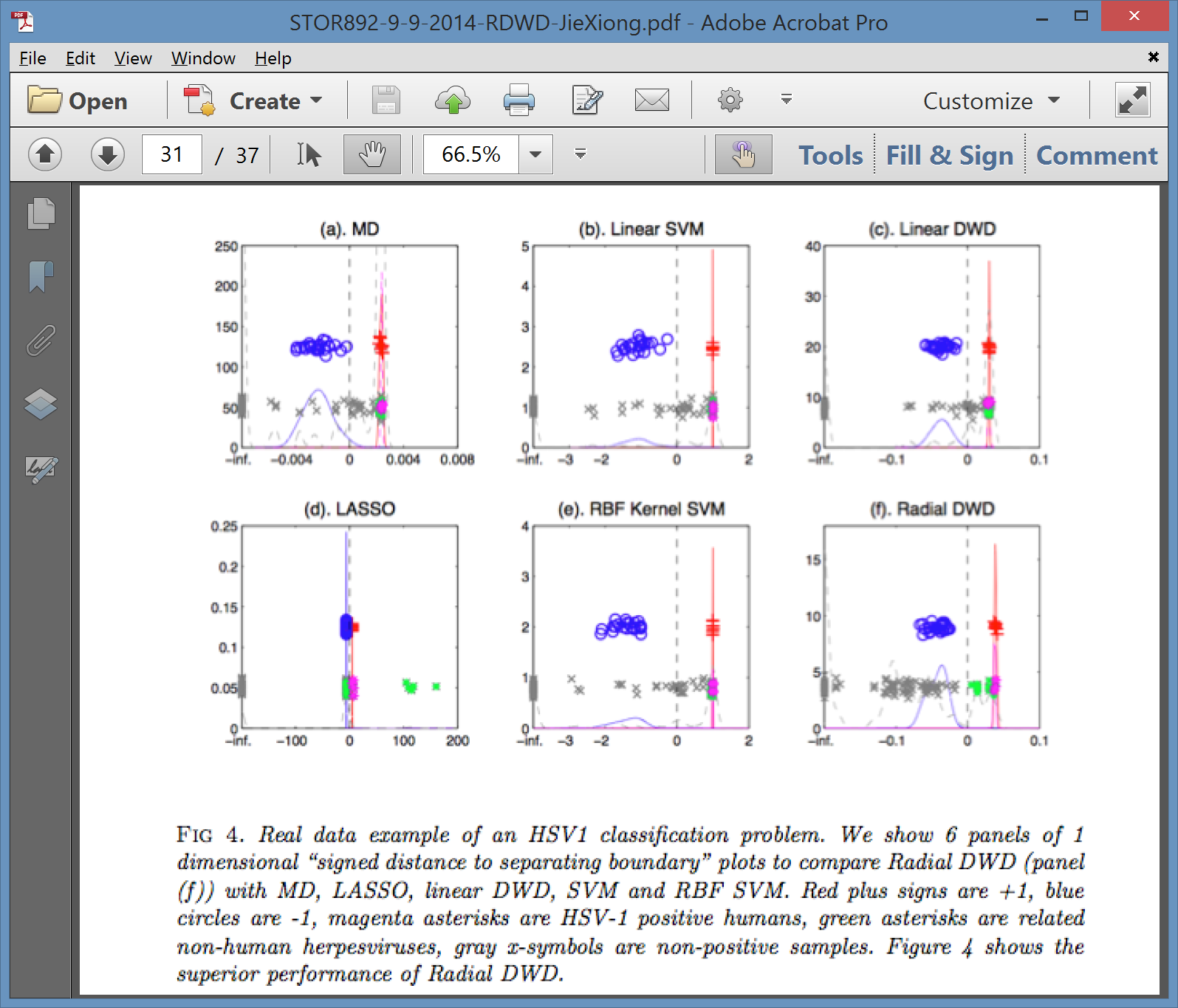 ROC Curve
Summarize
& Compare
Using
Area
Under 
Curve
(AUC)
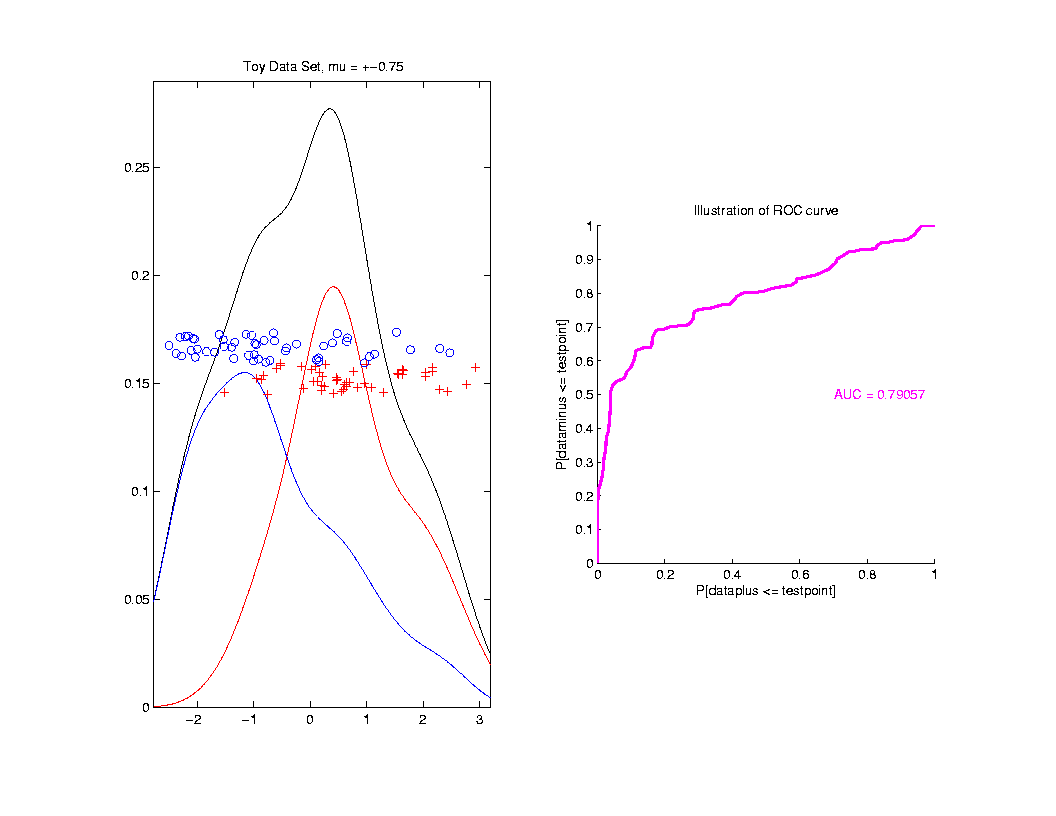 PCA to find clusters
Recall Data Discovery in RNAseq Data (1/19/16)
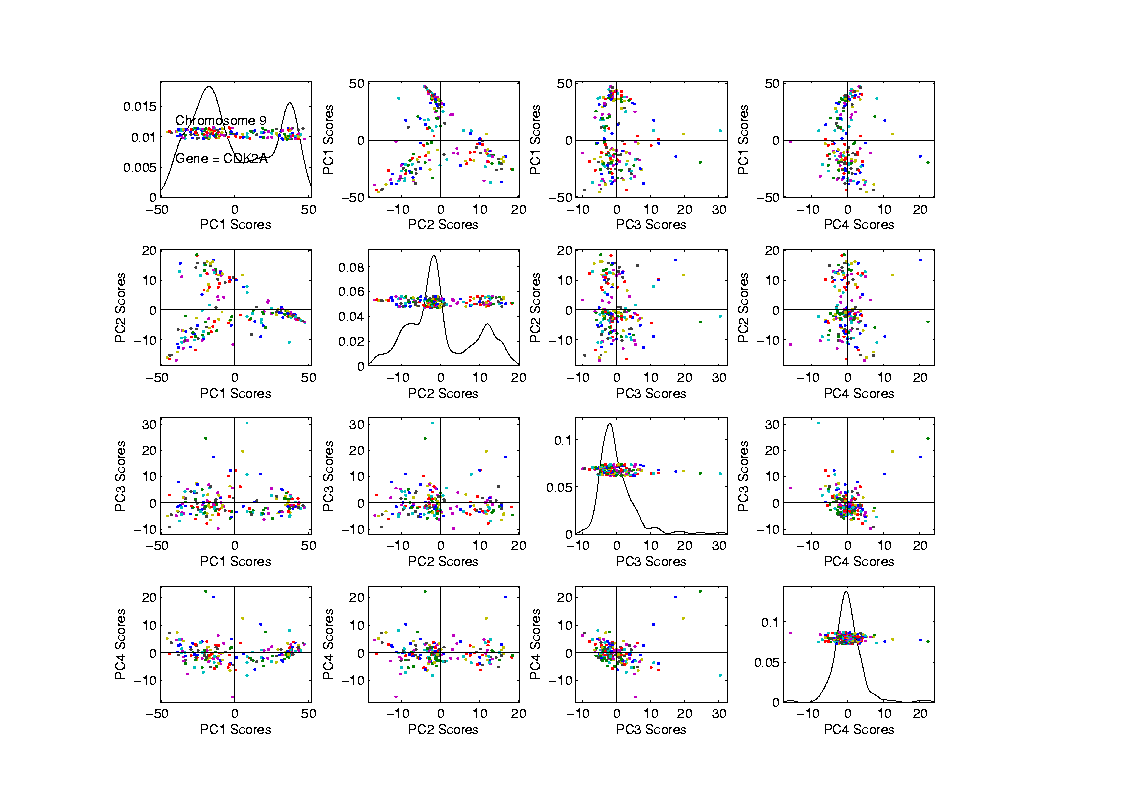 PCA to find clusters
PCA of Mass Flux Data:
PCA to find clusters
Return to Investigation of PC1 Clusters:
Can see 3 bumps in smooth histogram
Main Question:
Important structure
or
sampling variability?

Approach:     SiZer
(SIgnificance of ZERo crossings of deriv.)
Statistical Smoothing
In 1 Dimension,  2 Major Settings:

Density Estimation
“Histograms”

Nonparametric Regression
“Scatterplot Smoothing”
Kernel Density Estimation
Chondrite Data:
Sum pieces to estimate density
Suggests 3 modes (rock sources)
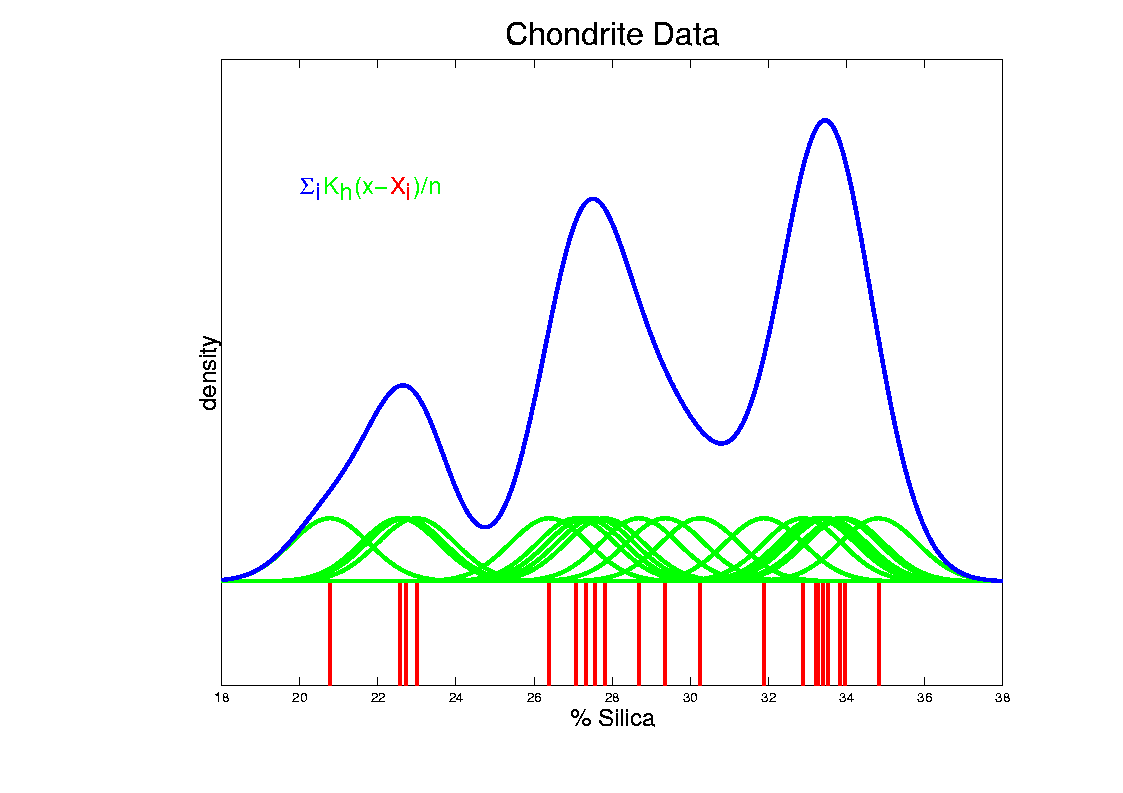 Scatterplot Smoothing
E.g. Bralower Fossil Data – some smooths
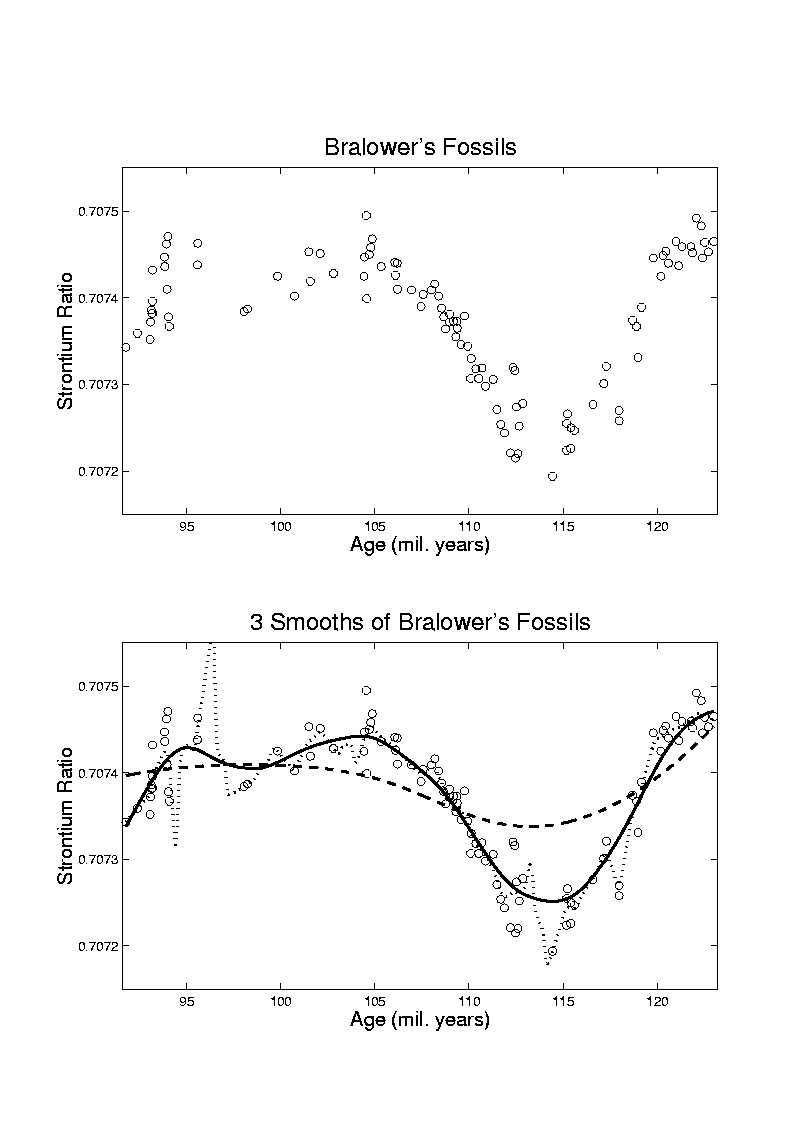 Scatterplot Smoothing
Scatterplot Smoothing
Scatterplot Smoothing
Scatterplot Smoothing
Local Polynomial Smoothing
What is best polynomial degree?
Once again controversial…
Advocates for all of  0, 1, 2, 3.
Depends on personal weighting of factors involved
Good reference:
Fan & Gijbels (1995)
Personal choice:  degree 1, local linear
Scatterplot Smoothing
E.g. Bralower Fossils – local linear smooths
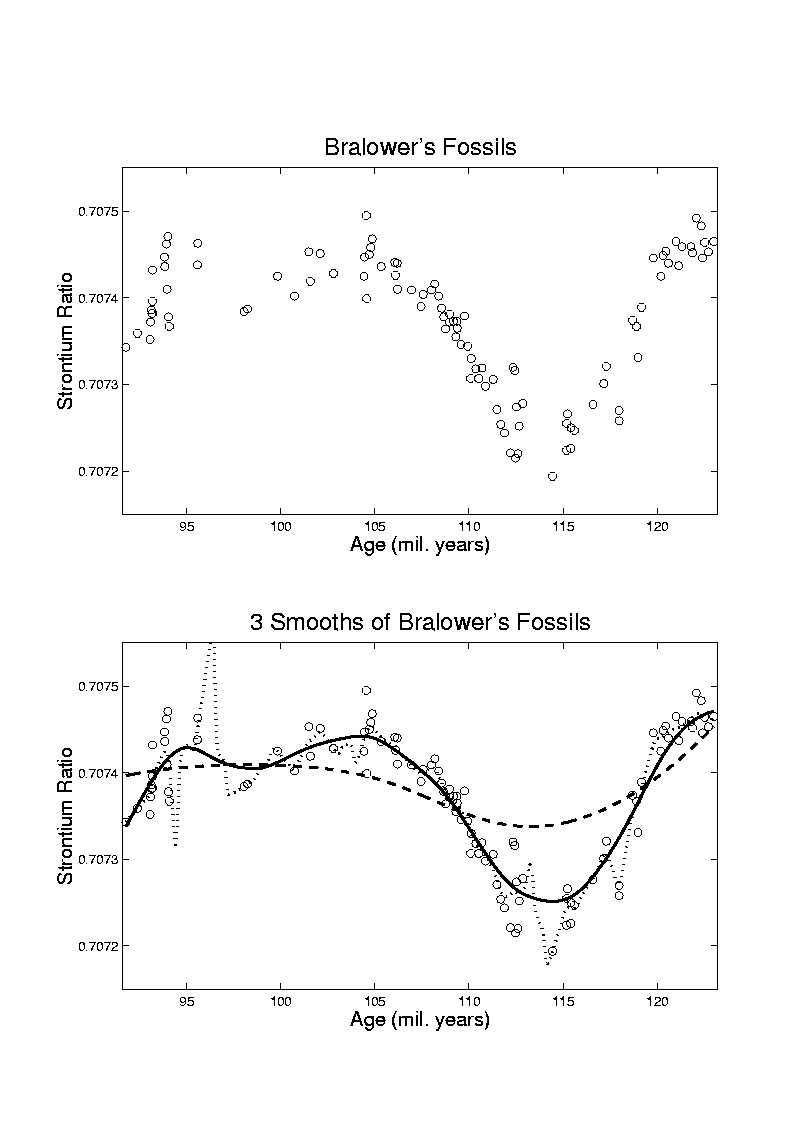 Scatterplot Smoothing
Smooths of Bralower Fossil Data:
Oversmoothed misses structure
Undersmoothed feels sampling noise?
About right shows 2 valleys:
One seems clear
Is other one really there?
Same question as above…
Kernel Density Estimation
Choice of bandwidth (window width)?
Very important to performance






Fundamental Issue:
Which modes are “really there”?
Kernel Density Estimation
Choice of bandwidth (window width)?
Very important to performance
Data Based Choice?
Controversial Issue
Many recommendations
Suggested Reference:
Jones, Marron & Sheather (1996)
Never a consensus…
Kernel Density Estimation
Choice of bandwidth (window width)?
Alternate Choice:
Consider all of them!
I.e. look at whole spectrum of smooths
Can see different structure
At different smoothing levels
Connection to Scale Space
E.g. Stamps data
How many modes?
All answers are there….
Kernel Density Estimation
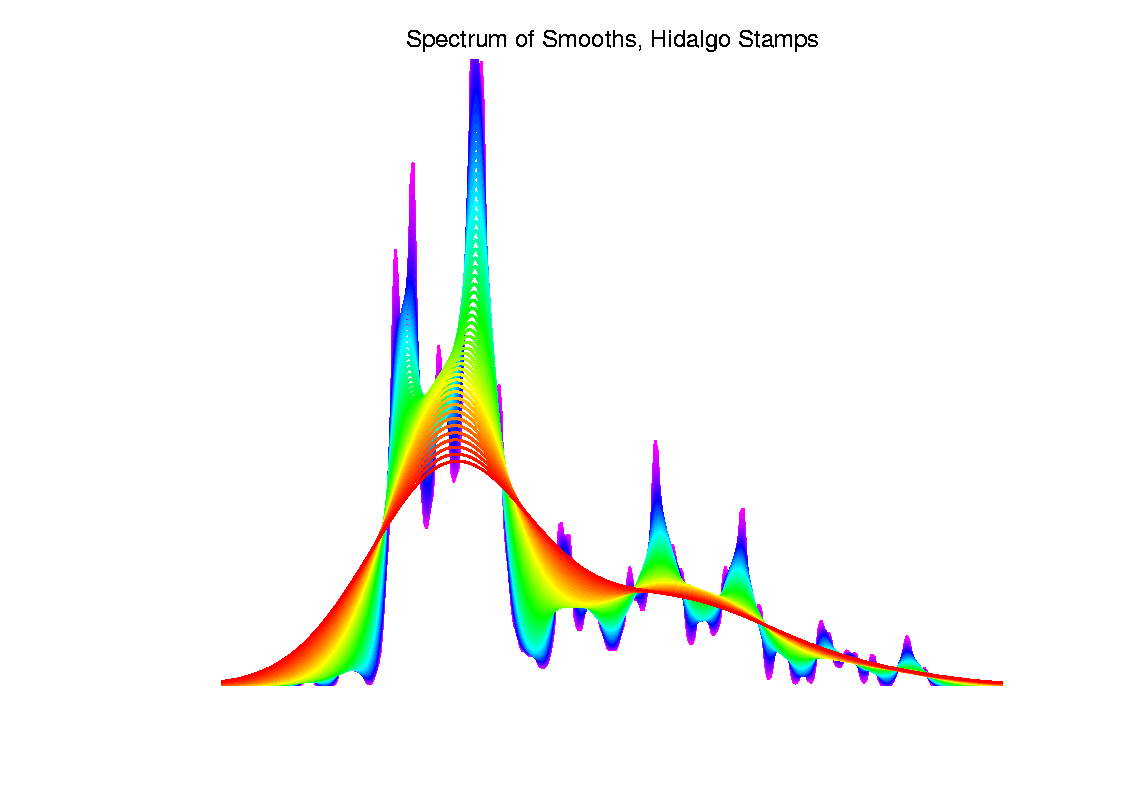 Statistical Smoothing
Fundamental Question
	For both of
Density Estimation:   “Histograms”
Regression:    “Scatterplot Smoothing”

Which bumps are “really there”?
vs.  “artifacts of sampling noise”?
SiZer Background
Scale Space – Idea from Computer Vision 


Goal:   Teach Computers to “See”

Modern Research:   
Extract “Information” from Images
Early Theoretical work
SiZer Background
Scale Space – Idea from Computer Vision 
Conceptual basis: 
Oversmoothing = “view from afar”
(macroscopic)
Undersmoothing = “zoomed in view”
(microscopic) 
Main idea: all smooths contain useful information, so study “full spectrum”
(i. e. all smoothing levels)
Recommended reference: Lindeberg (1994)
SiZer Background
Fun Scale Space Views
(of Family Incomes Data)
SiZer Background
Fun Scale Space Views (Incomes Data)
Spectrum Overlay
SiZer Background
Fun Scale Space Views (Incomes Data)
Surface View
SiZer Background
Fun Scale Space Views
(of Family Incomes Data)

Note: 
The scale space viewpoint makes 
Data Dased Bandwidth Selection
Much less important
(than I once thought….)
SiZer Background
SiZer: 
Significance of Zero crossings, of the derivative, in scale space
Combines: 
needed statistical inference 
novel visualization 
To get: a powerful exploratory data analysis method 
Main references:
Chaudhuri & Marron (1999) 
Hannig & Marron (2006)
SiZer Background
Basic idea: a bump is characterized by: 
an increase
followed by a decrease

Generalization: 
Many features of interest captured 
by sign of the slope of the smooth

Foundation of SiZer: 
Statistical inference on slopes, 
over scale space
SiZer Background
SiZer Visual presentation: 
Color map over scale space:  
Blue: slope significantly upwards 
(derivative CI above 0) 
Red: slope significantly downwards 
(derivative CI below 0) 
Purple: slope insignificant
(derivative CI contains 0)
SiZer Background
SiZer analysis of Fossils data:
SiZer Background
SiZer analysis of Fossils data:
Upper Left: Scatterplot, family of smooths, 1 highlighted
Upper Right: Scale space rep’n of family, with SiZer colors   
Lower Left: SiZer map, more easy to view 
Lower Right: SiCon map – replace slope by curvature 
Slider (in movie viewer) highlights different smoothing levels
SiZer Background
SiZer analysis of Fossils data (cont.): 
Oversmoothed (top of SiZer map): 
Decreases at left, not on right 
Medium smoothed (middle of SiZer map): 
Main valley significant, and left most increase 
Smaller valley not statistically significant 
Undersmoothed (bottom of SiZer map): 
“noise wiggles” not significant 
Additional SiZer color: gray - not enough data for inference
SiZer Background
SiZer analysis of Fossils data (cont.): 
Common Question:  Which is right?
Decreases on left, then flat 
(top of SiZer map)
Up, then down, then up again 
(middle of SiZer map)
No significant features 
(bottom of SiZer map)
Answer:   All are right
Just different scales of view, 
i.e. levels of resolution of data
SiZer Background
SiZer analysis of British Incomes data:
SiZer Background
SiZer analysis of British Incomes data: 
Oversmoothed: Only one mode 
Medium smoothed: Two modes, statistically significant 
Confirmed by Schmitz & Marron, (1992)
Undersmoothed: many noise wiggles, not significant 
Again: all are correct, 
just different scales
SiZer Background
E.g.  -  Marron & Wand (1992) Trimodal #9

Increasing n

Only 1 Signif’t Mode

Now 2 Signif’t Modes

Finally all 3 Modes
SiZer Background
E.g. - Marron & Wand Discrete Comb #15

Increasing n

Coarse Bumps Only

Now Fine bumps too

Someday: “draw” local
Bandwidth on SiZer map